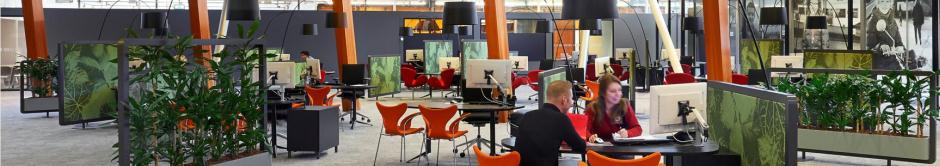 Welkom
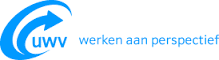 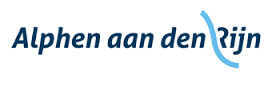 Programma
Welkom
Informatie over de Participatiewet (bijstand)
Informatie en vacatures van het Werkgeversservicepunt
Informatie over het Serviceplein en de samenwerkingspartners
Afronding
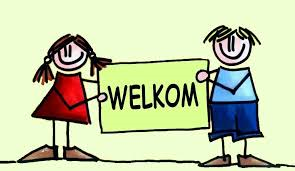 Informatie over Participatiewet

Wat kunt u van ons verwachten?
Wat verwachten wij van u?
Wanneer heeft u recht op een uitkering?
Welke verplichtingen horen hierbij?

Voor specifieke persoonlijke vragen kunt u terecht 
bij het Serviceplein.
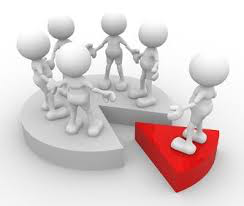 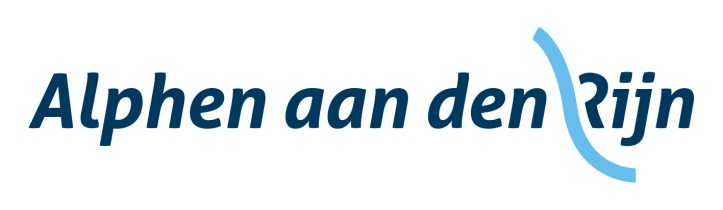 [Speaker Notes: Doel bijeenkomst uitleggen.

Vraag: Wie van u heeft de folder over rechten en plichten gelezen?

Tijdens deze rechten en plichtenbijeenkomst geven wij u veel algemene informatie:
Wij gaan vertellen wat u van ons mag verwachten en wat wij van u verwachten
Wanneer heeft u recht op een uitkering? Welke verplichtingen horen hierbij?
Mocht u vragen hebben, stel ze gerust!
Als u specifieke persoonlijke vragen heeft, dan kunt u terecht bij uw eigen inkomensspecialist of re-integratieconsulent]
Algemene uitgangspunten Participatiewet
Tijdelijk vangnet
Werk gaat boven uitkering
Eigen verantwoordelijkheid
Ondersteuning bij re-integratie 
Niet vrijblijvend
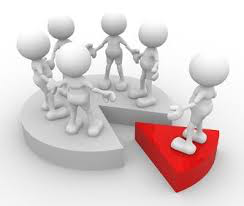 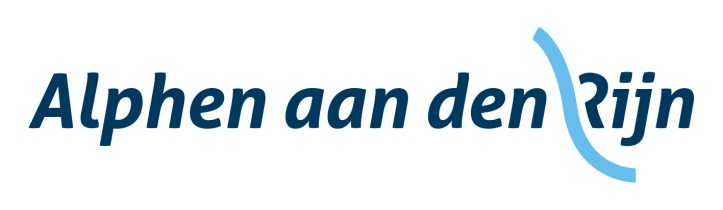 [Speaker Notes: Uitkering is een tijdelijk vangnet. Het is de bedoeling dat u zo snel mogelijk weer in uw eigen levensonderhoud kunt voorzien.
Werk gaat boven uitkering. U dient er alles aan te doen om zo snel mogelijk weer aan het werk te komen. 

Vraag: Wat verstaan jullie onder eigen verantwoordelijkheid?
Eigen verantwoordelijkheid ligt bij de klant: tijdig doorgeven wijzigingen

Ondersteuning bij re-integratie: begeleiding door Re-integratieconsulent, workshops op Talentdag, leerwerktrajecten en/of vrijwilligerswerk]
Wanneer heeft u recht op een uitkering?
U heeft geen of onvoldoende inkomen én
U heeft geen of onvoldoende vermogen 
Jongeren (onder de 27 jaar) die (nog) geen recht hebben op Studiefinanciering
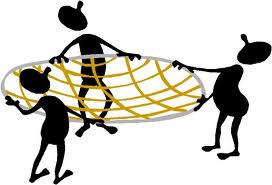 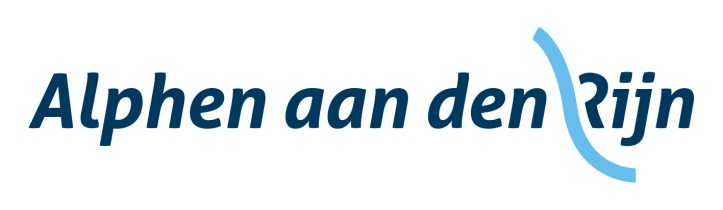 [Speaker Notes: Indien u geen of onvoldoende inkomsten heeft, komt u mogelijk in aanmerking voor een uitkering 
Vraag: Wat verstaat u onder Inkomen?
Vraag: Wat verstaat u onder Vermogen?

Voor jongeren onder de 27 jaar geldt de scholingsverplichting:
Dat wil zeggen. dat zij verplicht zijn om onderwijs te volgen waarvoor zij recht hebben op Studiefinanciering.
Zolang er nog geen sprake is van scholing, geldt de verplichting om zo snel mogelijk werk te vinden.]
Hoogte inkomen en vermogen
De hoogte van de bijstandsnorm 
is afhankelijk van:
Leeftijd
Woonsituatie 
Eventuele kostendelers

Vrij te laten vermogen (normen januari 2017):
			geldt niet voor IOAW
Alleenstaande			€   6.020,00 
Gehuwden/samenwonenden	€ 12.040,00
   en alleenstaande ouders
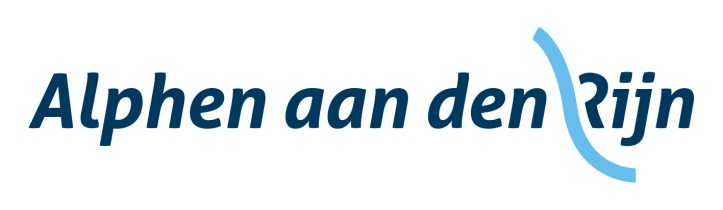 [Speaker Notes: Uitleg verschillende normen
Uitleg kostendelersnorm
Uitleg wat wij onder vermogen verstaan]
Vermogen bij koopwoning
Waarde van de woning (Woz) hierin bepalend
Bij een (over)waarde van € 50.800,- wordt een krediethypotheek verstrekt
Bijstand in de vorm van een lening
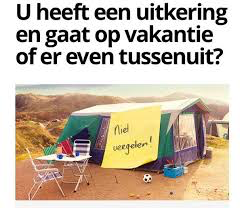 Inlichtingenplicht
Een aantal voorbeelden:
Uw persoonlijke- en of uw gezinssituatie 
Inkomsten (ook inkomsten van uw kinderen)
Verblijf in het buitenland 
Het starten van een opleiding
Het doen van onbetaald werk (vrijwilligerswerk)
Het verkrijgen van/aanspraak maken op vermogen
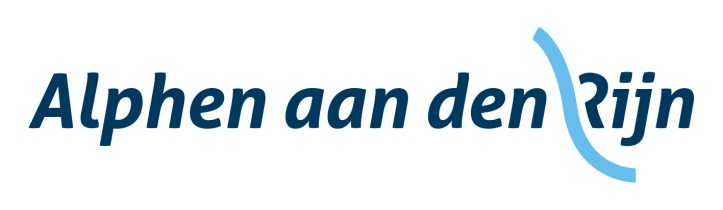 [Speaker Notes: Vragen: Wat houdt de inlichtingenplicht in?

Persoonlijke situatie
Inwonen/ uitschrijven broer, kind, opa, of elk ander persoon, scheiding etc..

Verblijf in het buitenland. 
Langer dan toegestaan altijd vooraf aanvragen. Ander verlof altijd afstemmen met re-integratie consulent. 

Vermogen
(een vroegtijdige afkoop van een pensioen, erfenis, auto, een schenking of een prijs uit de loterij).]
Re-integratie
Ondersteuning
Arbeidsverplichting
Re-integratieverplichting
Inzet Tom in de buurt
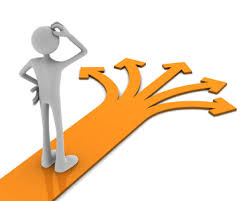 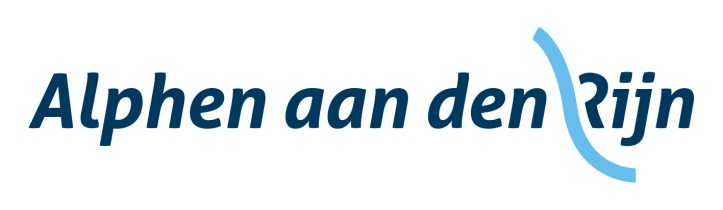 [Speaker Notes: Vraag: Wat wordt bedoeld met re-integratie?

Ondersteuning (artikel 7 PW)
U heeft recht op ondersteuning door de gemeente bij uw arbeidsinschakeling en re-integratie naar werk of vrijwilligerswerk/participatie. 
Deze ondersteuning bestaat o.a. uit begeleiding door een re-integratieconsulent, workshops, bemiddeling naar werk, leerwerktrajecten en vrijwilligerswerk.
Straks gaan we nader in op wat de gemeente hierin voor u kan betekenen. 

Naast het recht op ondersteuning, gelden een aantal verplichtingen (artikel 9 PW).
Dit zijn (alleen benoemen, straks aan de hand van de sheets nader bespreken):
de Arbeidsverplichting: de gemeente verwacht dat u er alles aan doet werk te vinden;
de Re-integratieverplichting: de gemeente verwacht dat u deelneemt aan re-integratietrajecten/instrumenten;
de Tegenprestatie: verrichten van maatschappelijk nuttige werkzaamheden.

Naar volgende sheet.


Achtergrondinfo PW:

Verplichtingen (artikel 9 PW): 
a. Arbeidsverplichting (lid 1a): naar vermogen algemeen geaccepteerde arbeid te verkrijgen, aanvaarden en te behouden;
b. Re-integratieverplichting (lid 1b): gebruik te maken van een door het college aangeboden voorziening, waaronder begrepen sociale activering, gericht op   
    arbeidsinschakeling, alsmede mee te werken aan een onderzoek naar zijn mogelijkheden tot arbeidsinschakeling, en indien van toepassing, mee te werken aan   
    het opstellen, uitvoeren en evalueren van een plan van aanpak als bedoeld in artikel 44 a;
c. Tegenprestatie (lid 1c): naar vermogen door het college opgedragen onbeloonde maatschappelijk nuttige werkzaamheden te verrichten die worden verricht naast  
    of in aanvulling op reguliere arbeid en die niet leiden tot verdringing op de arbeidsmarkt.

Plan van Aanpak (artikel 44a PW)
Het plan van aanpak bevat:
     a. indien van toepassing de uitwerking van de ondersteuning;
     b. de verplichtingen gericht op arbeidsinschakeling en de gevolgen van het niet naleven van die verplichtingen.
2.  Het college begeleidt een persoon die recht heeft op algemene bijstand bij de uitvoering van het plan van aanpak en evalueert, in samenspraak met die 
     persoon, periodiek het plan van aanpak en stelt dit zo nodig bij.]
Nog vragen over de Participatiewet?
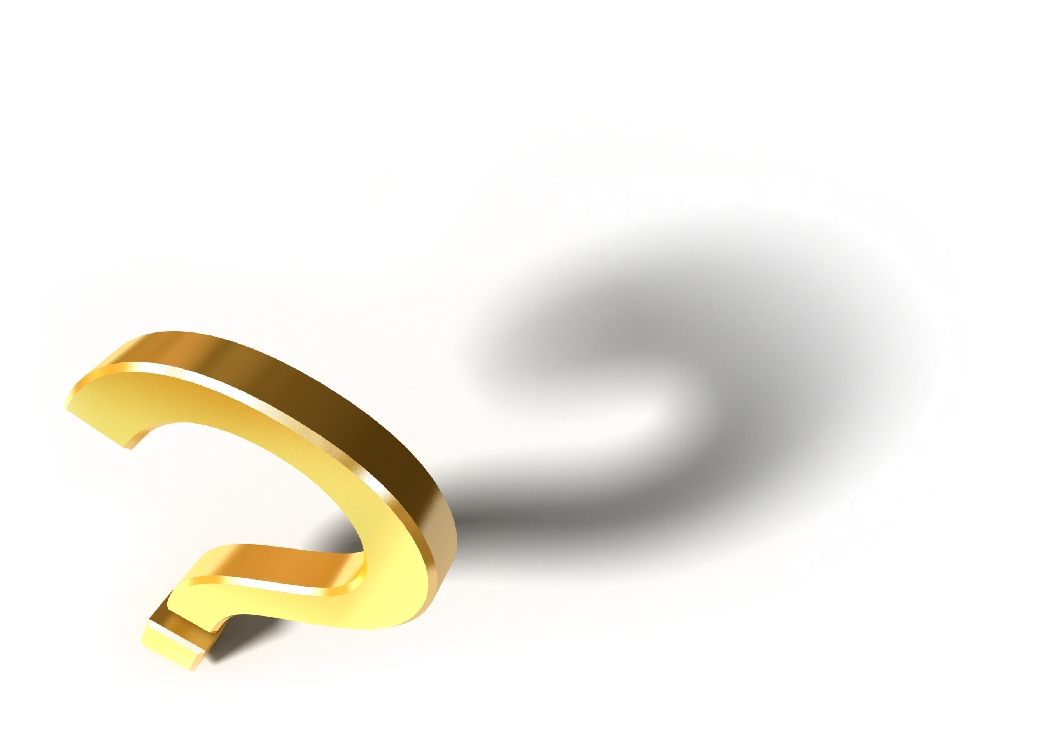 Wegen naar Werk
Wat is het Werkgeversservicepunt Rijnvicus?
Voor wie?
Het Werkgeversservicepunt Rijnvicus is er voor ondernemers en werkzoekenden in de gemeenten Alphen aan den Rijn, Nieuwkoop en Kaag & Braassem.

Wat doen wij?
Wij begeleiden werkzoekenden naar werk door de verbinding te leggen met ondernemers die op zoek zijn naar gemotiveerd personeel. Hierbij staan maatwerk en praktische oplossingen centraal.

Hoe doen we dat? 
Binnen het Werkgeversservicepunt werken UWV, de Rijnstreek-gemeenten en voormalige SWA (Sociale Werkvoorziening Alphen aan den Rijn) samen om vraag en aanbod op de arbeidsmarkt op elkaar af te stemmen.

Waarom doen we dat?
Ons doel is om de economische groei in de regio te bevorderen en om onze inwoners alle kansen te bieden om zo snel mogelijk in hun eigen levensonderhoud te kunnen voorzien.
Wie zijn wij?
Ons team heeft

Accountmanagers
Onze accountmanagers zijn verantwoordelijk voor het opbouwen en onderhouden van contacten met werkgevers in de regio. Een van hun belangrijkste taken is het werven vacatures.

Adviseurs
Onze adviseurs staan in nauw contact met onze kandidaten. Ze kennen het profiel van de kandidaat en zoeken samen met de accountmanagers naar een match op ons vacaturebestand.
Wat zijn de ontwikkelingen op de arbeidsmarkt?
Werknemersbanen per sector: omvang, aandeel en ontwikkeling
Holland Rijnland t.o.v. Nederland | Verwachting 2018
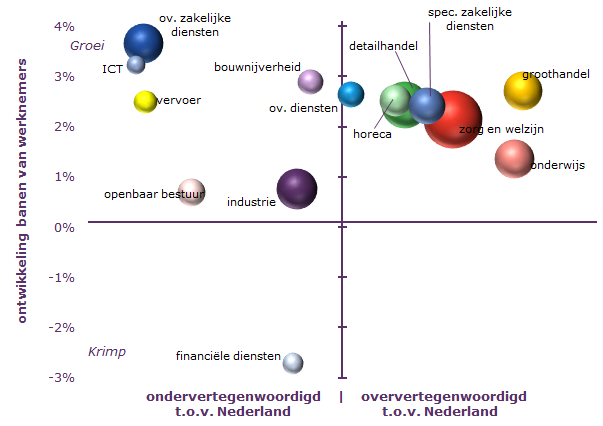 Bron: UWV
[Speaker Notes: Uitleg

In deze grafiek wordt inzicht gegeven in de ontwikkeling van het aantal werknemersbanen naar sector voor het jaar 2018, (ZZP banen worden dus buitenbeschouwing gelaten)
De omvang van de bollen bepaald hier de grote van het aantal werknemersbanen, hoe groter de bol des te meer banen er zijn in die sector
In de grafiek zijn ook twee assen weergegeven
Als een sectorbol aan de rechterkant van de verticale as ligt, betekent dit dat de sector in onze regio (Holland Rijnland) relatief groter is ten opzichte van het gemiddelde. Andersom, ligt een sectorbol links van de verticale as dan is de sector kleiner in onze regio ten opzichte van Nederland
Als voorbeeld, in de grootste sector zorg en welzijn zijn er dus relatief meer banen in onze regio den opzichte van wat er gemiddeld aan banen beschikbaar is in deze sector in Nederland
Ligt een sectorbol boven de horizontale as dan betekent dit dat de banengroei in de sector harder groeit versus het gemiddelde in Nederland. Ligt de sector onder de horizontale as dan betekent dit het omgekeerde
Er kunnen dus een aantal conclusies uit deze grafiek worden getrokken:

Binnen onze regio is de kans groter dan gemiddeld dat mensen werken in een groothandel, het onderwijs, zorg en welzijn of de horeca

In deze sectoren zijn relatief veel banen te vinden en hiermee is de kans op werk in deze sectoren dus ook groter dan gemiddeld

Het vooruitzicht qua banengroei in deze sectoren is positief, alle sectoren zullen harder groeien dan 1%, overigens geldt voor alle sectoren groei met uitzondering van financiele diensten

Als voorbeeld, ben je verzorgende in de ouderen of gehandicaptenzorg, dan zou je zonder probleem een baan moeten kunnen vinden in onze regio

Omgekeerd geldt dat als je accountant of salarisadministrateur bent, de vooruitzichten in onze regio niet zo goed zijn. Niet alleen is de sector relatief klein, maar deze krimpt ook nog eens en per saldo is er hier ook minder werk te vinden ten opzichte van elders in het land

De inzichten uit deze grafiek kun je dus als leidraad gebruiken om te bepalen waar de meeste kans op werk ligt. De vraag is vervolgens naar welke competenties en vaardigheden er dan worden gezocht om vervolgens te bepalen hoe jezelf het beste kunt positioneren in je CV, motivatie of gesprek. Mocht je niet over de juiste competenties of vaardigheden beschikken in deze sectoren en is er geen kans op werk in jouw “eigen” sector dan kun je op of omscholing overwegen]
Ontwikkelingen op de arbeidsmarkt
Meeste kans op werk in de volgende beroepen:

Zorg
Transport & logistiek
Bouw en techniek 

Minste kans op werk in de volgende beroepen: 

Communicatie en marketing 
Financieel administratief 
Administratief ondersteunende beroepen
Management 

Leeftijd blijft bij werkgevers een aandachtspunt
Hoe kunnen wij u ondersteunen?
Wij nodigen u uit om de vacatures te bekijken

Bij interesse kunt u dit kenbaar te maken bij Marieke en/of Maarten. 

Via werk.nl blijft u zelf op de hoogte van de vacatures.

Heeft u nog advies nodig over uw cv ga dan naar Cor en/of Peter. 

U wordt binnen één week gebeld door Peter en vervolgens verder doorgeleid naar Marieke en/of Maarten die in een  persoonlijk gesprek kijken naar mogelijkheden en ondersteuning bij het zoeken naar passend werk.
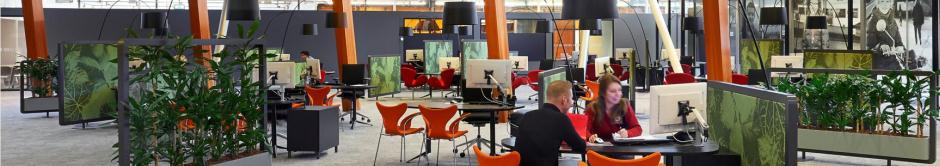 Welkom op het Serviceplein
Het Serviceplein
Bij het Serviceplein kunt u terecht voor vragen op het gebied van:

Werk en inkomen
u heeft geen inkomen
u heeft schulden
u heeft een uitkering van de gemeente en wilt aan het werk.

Zorg en welzijn
u heeft hulp nodig bij dagelijkse zaken, zoals het huishouden
u heeft een beperking en daardoor ondersteuning nodig bij bepaalde zaken
u heeft een Wmo-voorziening nodig zoals een rolstoel of een woningaanpassing.

Leerplicht en leerlingenvervoer
uw zoon of dochter spijbelt regelmatig
uw zoon of dochter gaat niet (regelmatig)naar school
uw kind kan (tijdelijk) niet zelfstandig naar school en u heeft geen eigen vervoer.

De gemeente Alphen aan den Rijn voert het merendeel van deze taken ook uit voor de gemeenten Kaag en Braassem en Nieuwkoop.
Regelingen voor mensen met een laag   
inkomen en vermogen

Toetsing van het gezinsinkomen en vermogen rondom bijstandsniveau
Per regeling en per gemeente andere inkomensgrens en vergoeding

Inkomenstoeslag voor mensen die al langer rondom het minimum leven 

Bijzondere bijstand voor noodzakelijke extra uitgaven 
       (bijvoorbeeld ziekte, hoge woonlasten, noodzakelijke verhuizing, eigen bijdrage kraamzorg
        of rechtshulp, kosten van bewindvoerder of curator)

Collectieve aanvullende ziektekostenverzekering met een korting op de premie om u goed te verzekeren tegen ziektekosten

Vergoeding voor duurzame gebruiksgoederen voor mensen die al langer rondom het minimum leven (bijvoorbeeld wasmachine, koelkast, stofzuiger, kookplaat, televisie)
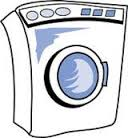 6. Regelingen voor ouders met een laag   
inkomen en vermogen


De stichting Leergeld  (www.elkkinddoetmee.nl) ondersteunt op aanvraag een bijdrage voor kinderen van 4 tot 18 jaar voor:

De kosten van een excursie, een schoolreisje of een werkweek.

De kosten van een fiets als uw kind naar de middelbare school gaat. 

De aanschaf van een computer .

Jeugd Deelname Fonds, financiële ondersteuning
 voor:

Deelname aan óf een sportieve óf een culturele activiteit.
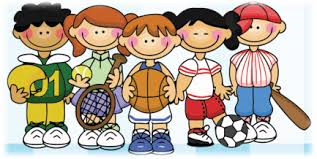 Financiële check bij inkomensterugval
Mensen kunnen door verschillende oorzaken in financiële problemen komen, bijvoorbeeld door werkloosheid. In de financiële check brengen wij uw inkomsten en uitgaven in beeld en kijken of u wel gebruik maakt van alle inkomensregelingen er bij de overheid zijn.

De hulp die wij kunnen bieden hangt af van uw vraag.  Afhankelijk van uw situatie kunt u in aanmerking komen voor:
- Adviezen en tips over besteding van uw inkomen of het bijhouden van uw
   administratie
- Deelname aan de cursus "Uitkomen met inkomen" (Omgaan met geld)

Wij kunnen u verder informeren in een vrijblijvend adviesgesprek.

Waar nodig kunnen wij u ondersteunen door:
- (Tijdelijk) overdragen van het beheer over uw financiën (Budgetbeheer)
- Bemiddeling bij afspraken met schuldeisers (Schuldhulpverlening)
- Een verklaring voor de Wet Schuldsanering Natuurlijke Personen (WSNP)
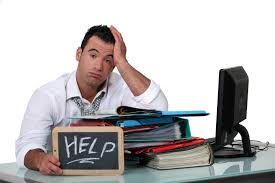 Tom in de buurt
Zorg en welzijn in de buurt
Tom helpt mensen een handje (bij ziekte, sociale contacten, administratie etc.)
U kunt uw talent inzetten, iedereen doet mee!
Waar vind ik Tom?
	www.tomindebuurt.nl 
	088-9004567
	inloop in het wijkcentrum
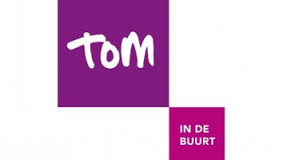 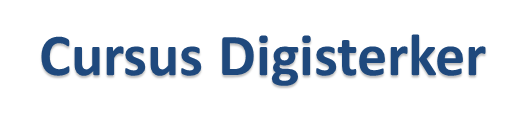 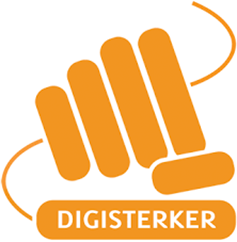 Gemeente Alphen aan den Rijn biedt samen met Bibliotheek Rijn en Venen de cursus ‘Digisterker: Werken met de digitale overheid’ aan. 
De volgende onderwerpen komen aan bod:
het aanvragen en gebruiken van DigiD;
het zoeken en vinden van informatie op overheidswebsites;
het aanvragen (van bijvoorbeeld een toeslag of het (digitaal) maken van een afspraak;
het gebruiken van persoonlijke omgevingen van overheidsorganisatie (zoals Mijn toeslagen, werk.nl en Mijn Overheid);
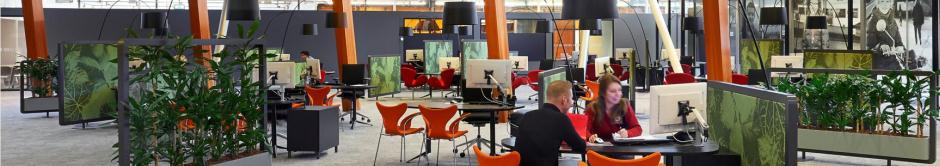 Zijn er nog vragen over het Serviceplein?
Wij gaan graag met u persoonlijk in gesprek.
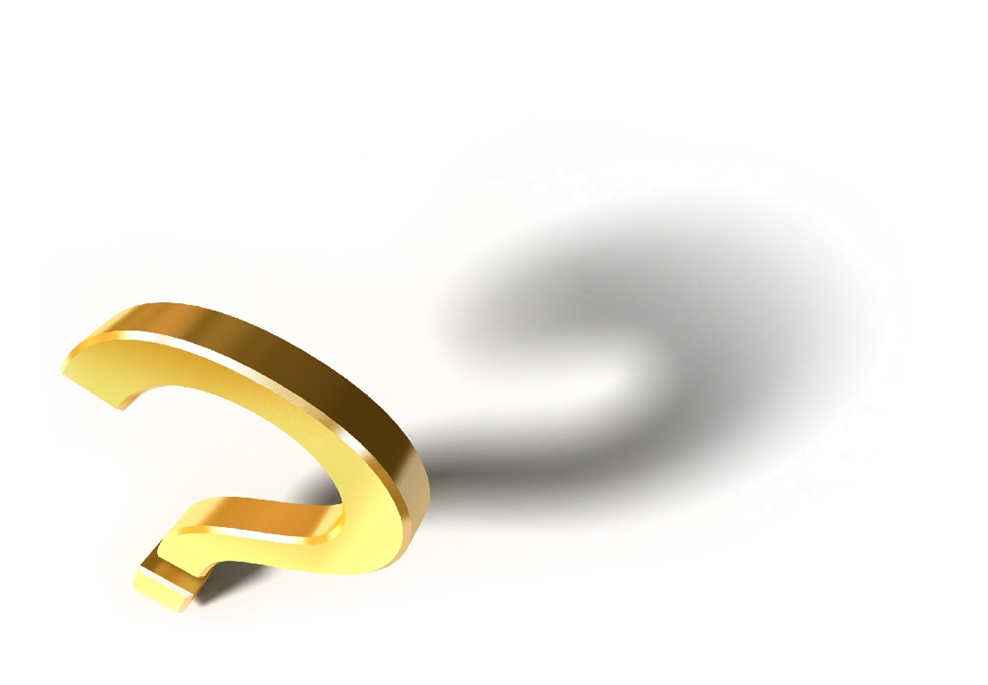 Nog één verzoek: 
invullen enquêteformulier.

Bedankt voor uw komst en veel succes bij het vinden van werk!
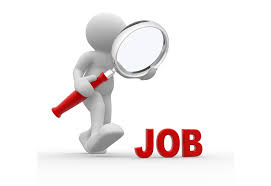 [Speaker Notes: Dankuwel voor uw komst en heel veel succes bij het vinden van werk!]